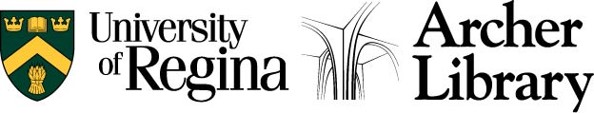 What is OER?
Open Educational Resources
What are they?
From Cara Bradley, OER LibGuide: Open educational resources (OER) have been defined by the Hewlett Foundation as teaching, learning, and research resources that reside in the public domain or have been released under an intellectual property license that permits their free use and re-purposing by others. Open educational resources include full courses, course materials, modules, textbooks, streaming videos, tests, software, and any other tools, materials, or techniques used to support access to knowledge. From http://www.hewlett.org/programs/education-program/open-educational-resources.
Also consider open software and text books directly (including print).
Who are they for?
Open Access: All students, faculty and sessionals, staff document sharing… Everyone?
How are they created?
Platforms like PressBooks, LibreTexts, and more.
5R Framework
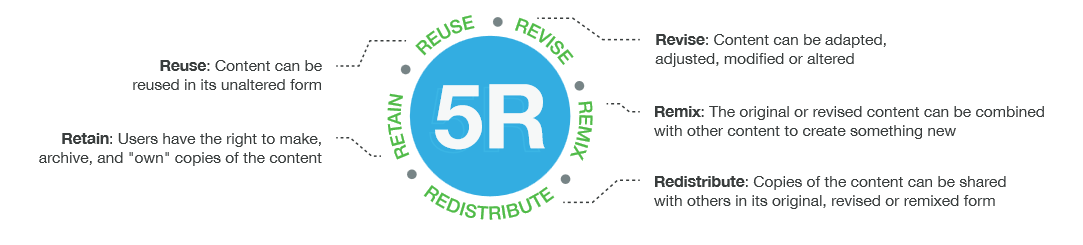 Open Licenses and Permissions
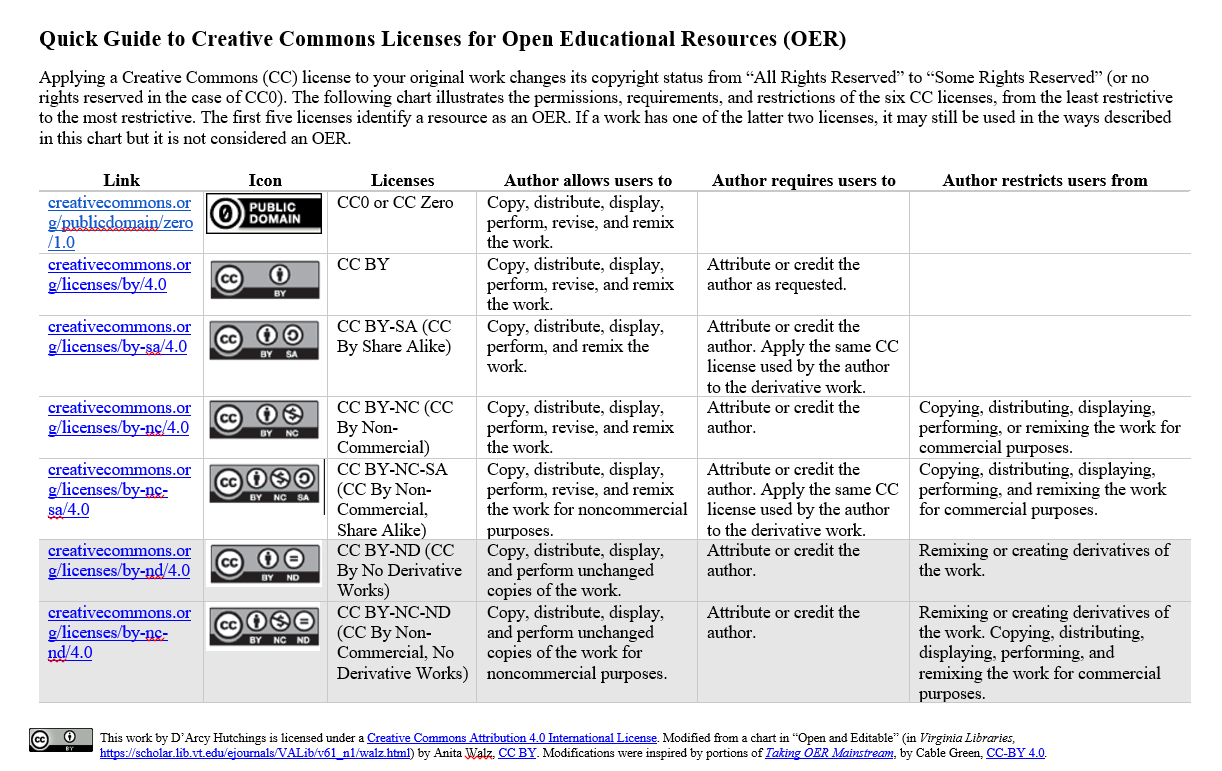 Where can I find OER?
Resources
The University of Regina OER by Subject Directory:
Cross-platforms, streamlined resource for all faculties

Library Research Guides:
Open Access Page (general)
Open Educational Resources Page (beyond textbooks)
Open Textbooks Page (as described)

Focused U of R Resource:
PressBooks Directory - As Collected by PressBooks
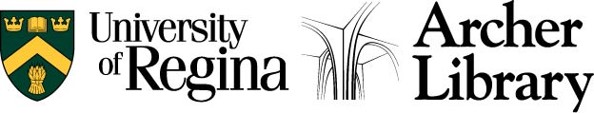 OTHER RESOURCES

Pressbooks (For Creating!)
LibreTexts
OER Commons
H5P
eCampusOntario H5P Studio
(More on Handout!)
A note on costs…
Effectively nothing is free.
Choosing where and how funds and resources are distributed.
Who benefits from OER? What are the limitations?
Questions?
Let’s take a look at some resources!
Time for a low-stress scavenger hunt !
Thank You
Isaac MulolaniIsaac.mulolani@uregina.ca

Arlysse Quiring
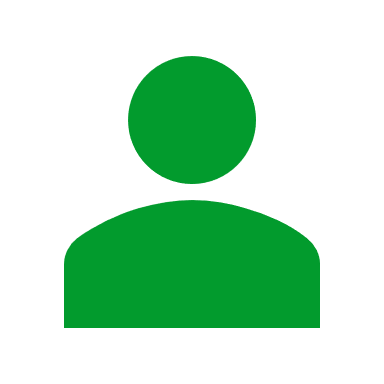 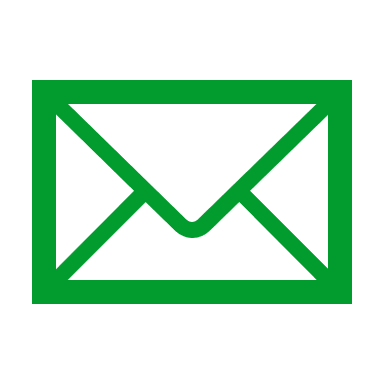 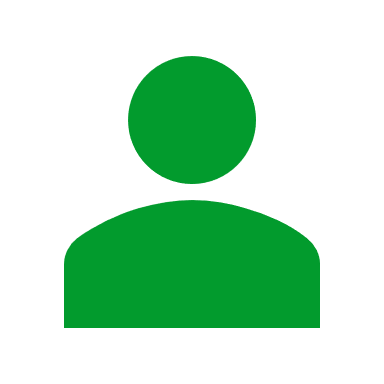 arlysse.quiring@uregina.ca
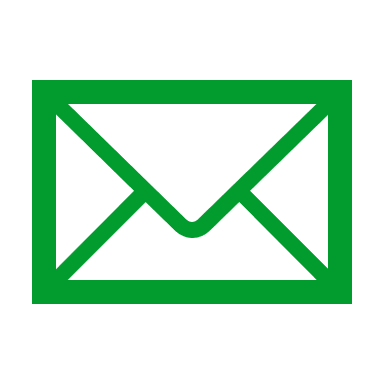 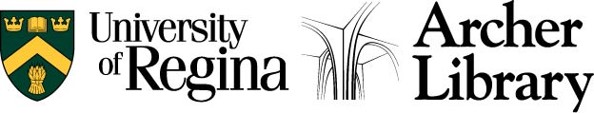